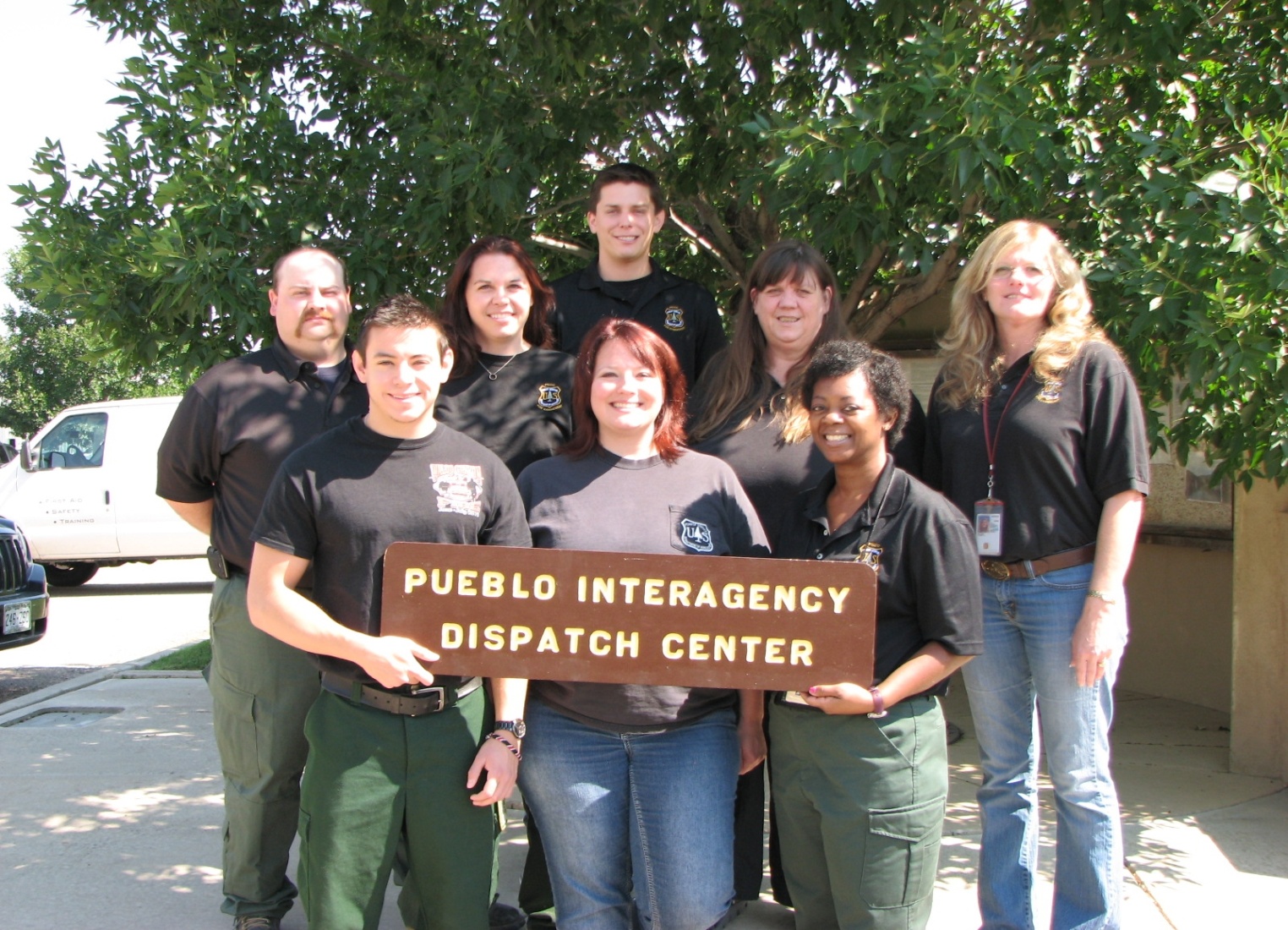 NARRATIVE
2013 PUEBLO INTERAGENCY DISPATCH CENTER 
ANNUAL REPORT
narrative
The Pueblo Interagency Dispatch Zone experienced an average fire season during 2013, with an above average amount of large fires within a short period of time. The zone also experienced large scale flooding, affecting several counties.  Interagency coordination was activated to support community efforts. For the first time in several years Kansas had only one large fire compared to the average of ten. 

Colorado fuels continued to show drought stricken reading throughout the winter. 
The San Luis Valley had the first large fire (April 29th Stockade) in Conejos County/San Luis District-BLM for 918 acres. This fire was the first of 5 large fires for the San Luis Valley.   

June held the largest activity for  the Pueblo Dispatch Center. It supported and mobilized 14 Incident Management teams for 8 large fires between the dates of June 11 through June 20th.  

On June 11 in a span of three hours we started support of the Royal Gorge, Black Forest and Klikus fires. All three fires occurred in urban settings with immediate evacuations and team orders.  

The next surge of fires occurred on June 19th; the start of Lime Gulch, Bull Gulch, East Peak, Papoose (West Fork Complex).
NARRATIVE
The utilization and coordination of aviation assets for initial attack and large fire support, lead to the success of safe fire suppression within the zone. The usage of the Pueblo Reload Tanker Base provided Colorado the opportunity to utilize the VLAT (Very Large Air Tanker) and MAFFS (Modular Airborn Firefighting Systems) programs.  

 Pueblo Dispatch activated expanded dispatch for 50 days and ran 24 hour staffing for 63 days.  We started 7 day staffing in April and ended in November. We successfully filled our Center Manager Position (Tammy Milton) and the Rio Grande 18/8 dispatch position (Kymberli Hoffman) fulfilling  dispatch vacancies. 

On the Horizon, the dispatch center staff continues to support the partnerships with agency dispatch centers and OEM offices.  We will continue to host our yearly Pueblo Zone Workshop providing interaction and training to county dispatchers and OEM personnel.  
A special thanks to all the agencies, the Pueblo Zone Fire Board and Dispatchers that assisted the center this year.
STATISTICS
BLACKFOREST
Incident Totals: 1,193
Incidents by Agency
Colorado Incidents by County: 232
Kansas Incidents by County: 5
Incidents by Day
Incidents by Hour
Red Flag Warning Incidents: 79
5 Year Average of Incidents: 1,464
FIRES AND ACRES
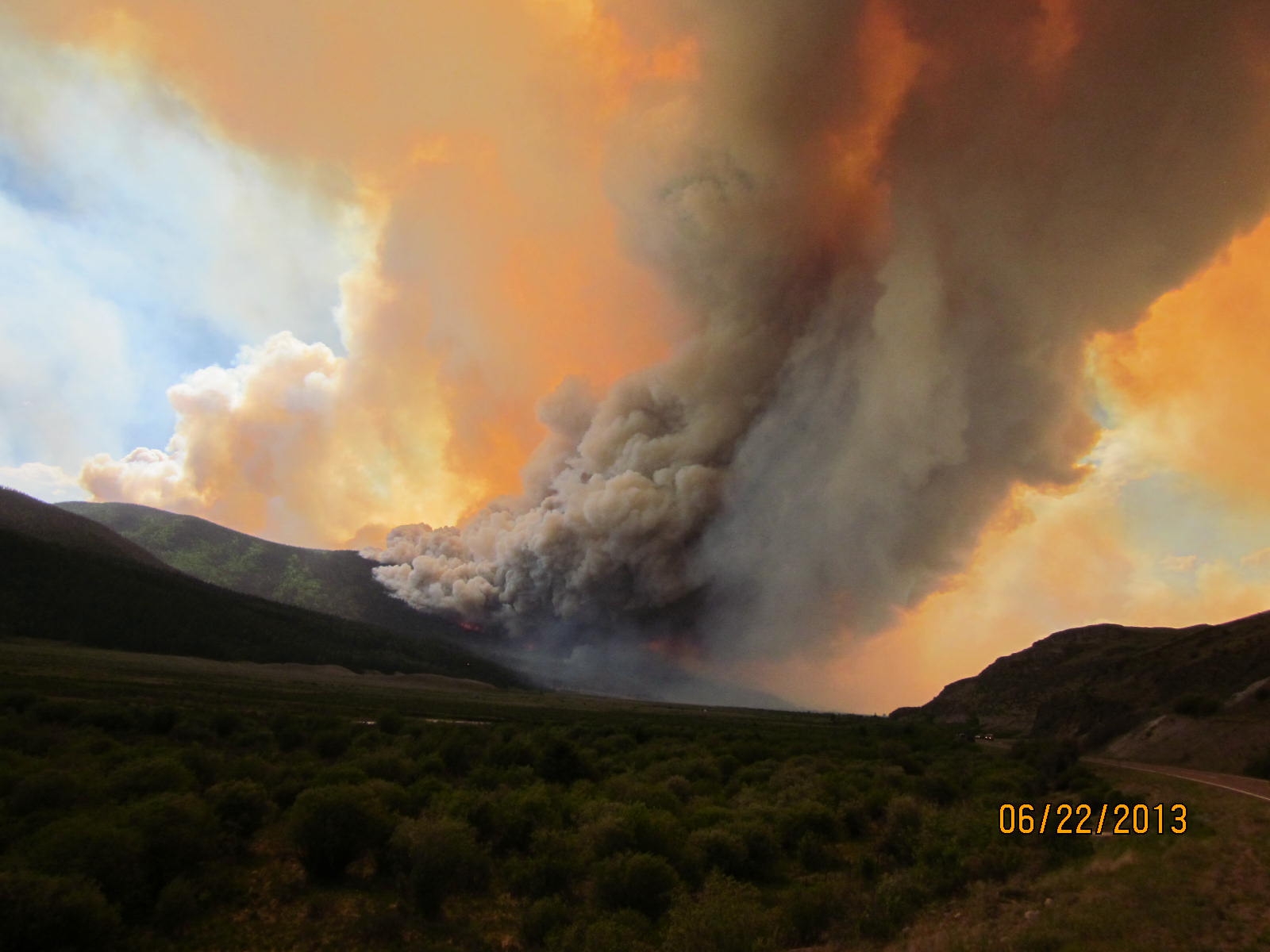 FIRES and ACRES TOTALS
PAPOOSE
Fire and Acres by Agency
PSICC 99 Fires / 3,347 Acres & RGF 21 Fires / 89,388 Acres
RGD 27 Fires / 847 Acres & SLD 4 Fires / 903 Acres
County Fires and Acres
251 Fires / 131,727 Acres by Month
Stat Cause by Month
5 Year Average: 336 Fires / 115,188 Acres
2013 Resource ordersoverhead, engines, aircraft and crewsIN AND OUT OF ZONE ASSIGNMENTS
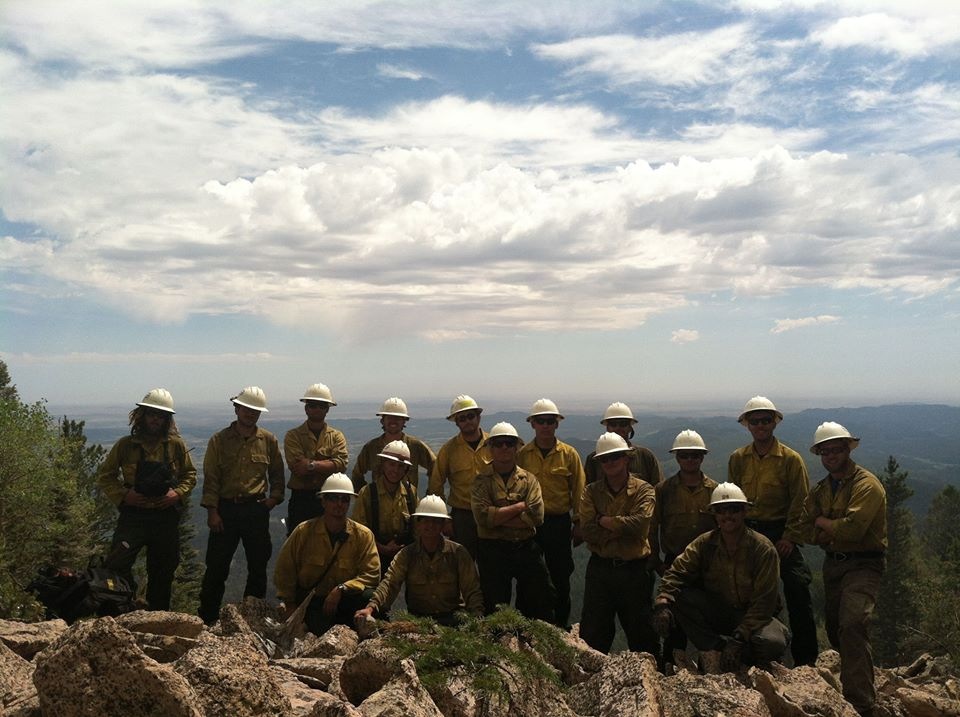 Mid-plains Crew – East Peak Fire
OVERHEAD INZONE1129 REQUEST FOR 27 INCIDENTS
OVERHEAD OUT OF ZONE461 REQUEST FOR 112 INCIDENTS
ENGINES IN ZONE218 REQUEST FOR 17 INCIDENTS
ENGINES OUT OF ZONE84 REQUEST FOR 28 INCIDENTS
CREWS IN ZONE115 REQUEST FOR 23 INCIDENTS
CREWS OUT OF ZONE32 REQUEST FOR 29 INCIDENTS
Aircraft In Zone: 304 Requests / 38 Incidents
Aircraft Out of Zone:  39 Requests / 13 Incidents
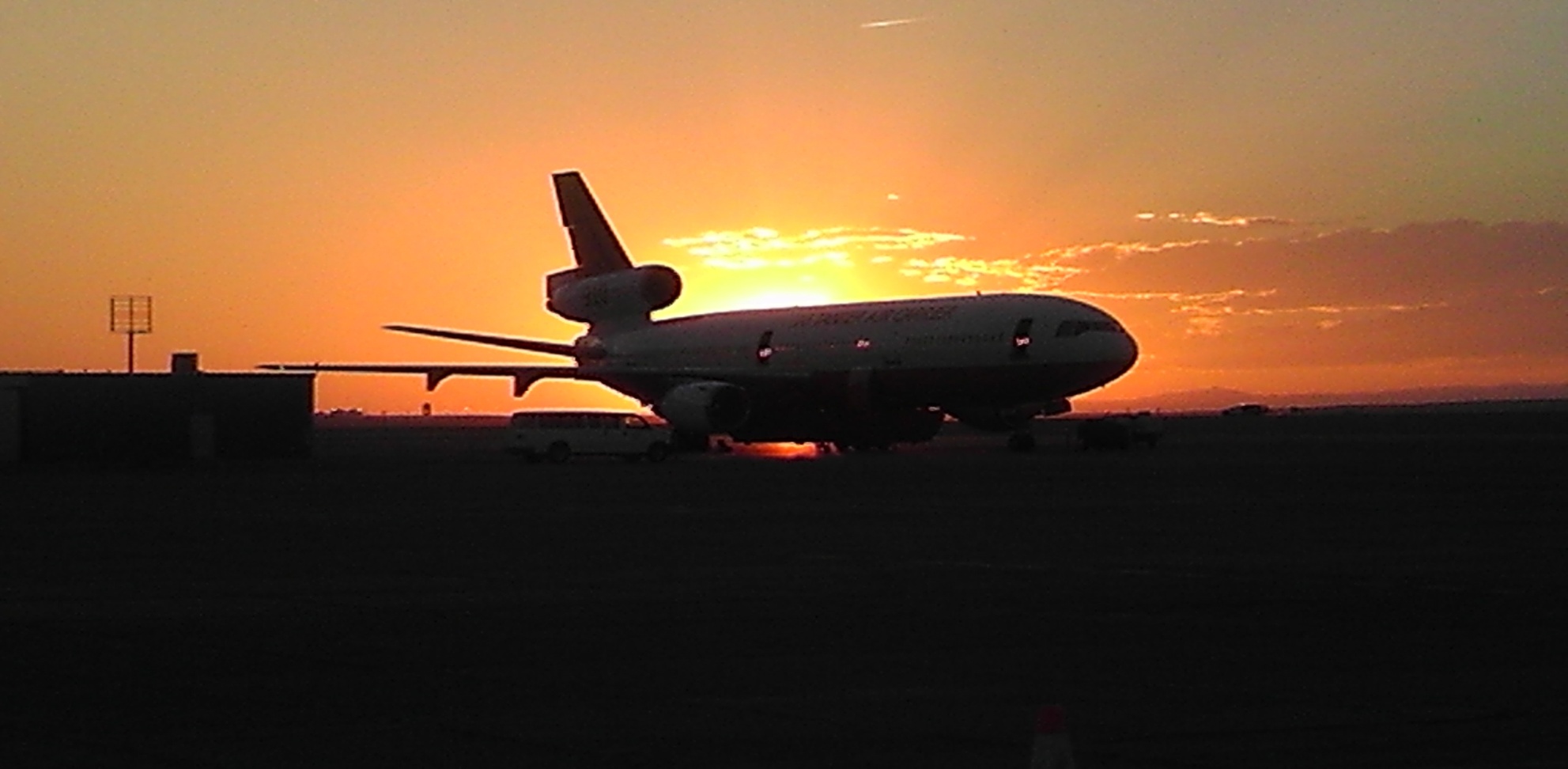 PUEBLO RELOAD TANKER BASE
TANKER BASE’S USAGE AND CONTRACTED HELICOPTERS
Tanker Base Totals
Monument Helitack-H966AC
TRAVEL
Travel 2013 460 Travelers / 197,573.41 Travel Cost
209 LARGE FIRES
Large Fire Stats
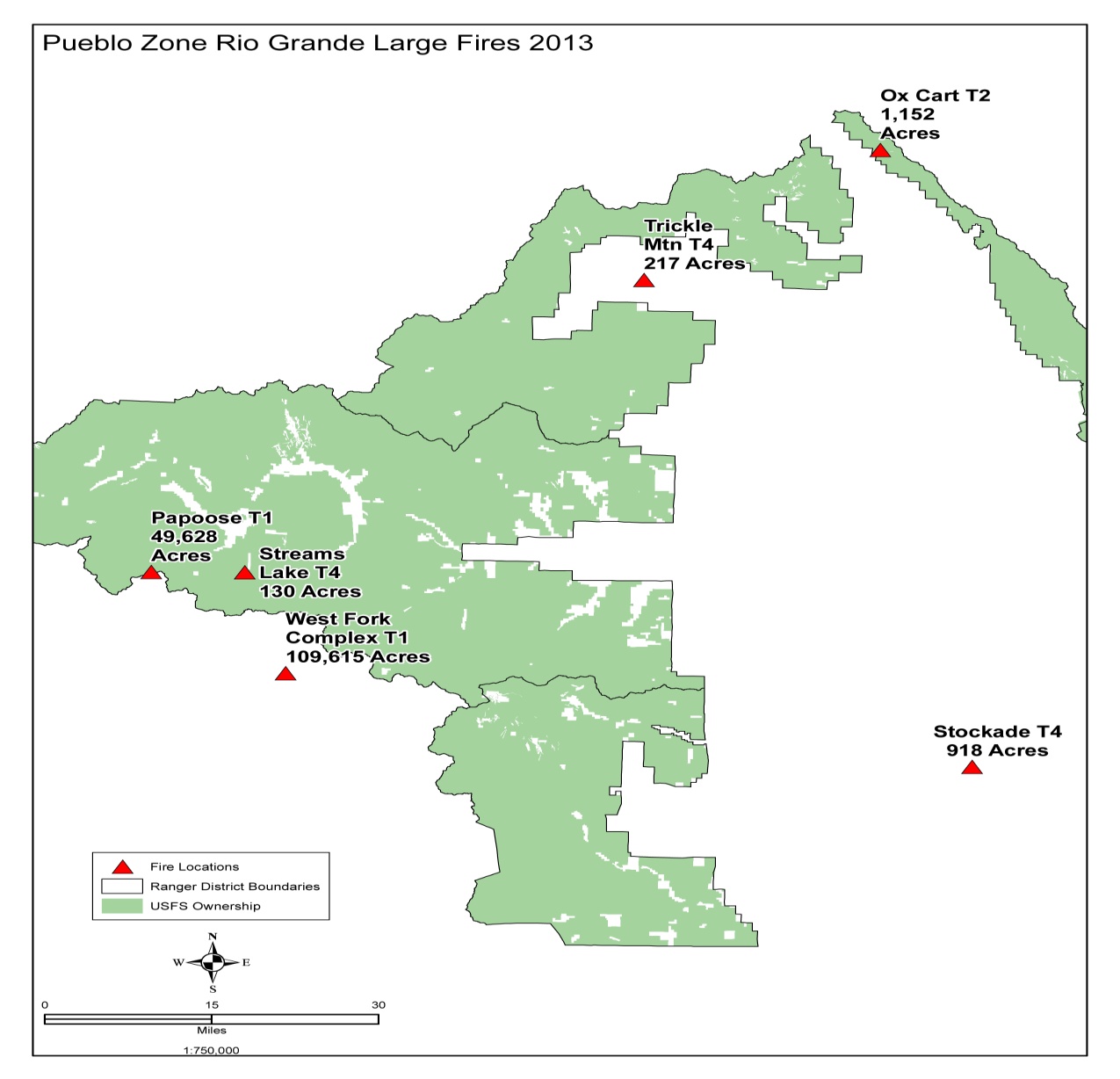 2013 Final Situation Report
Dispatch Office Summary Situation Report 12/31/2013 – Pueblo Dispatch
Pueblo Dispatch Center
Thank you for your continued support